State-by-State Construction Industry 
Nonunion Workforce Density (2023)
98.4
86.4
90
94.6
89.8
72.9
97.9
90.8
85.1
81.2
73.4
82.2
81.2
98
96.7
87.8
79.3
86.2
83.2
90.0
83.7
79.2
87.8
92.9
72.4
96.6
82.8
92.8
82.9
94.8
98
82.8
88.3
91.5
89.8
99.6
96
96.7
96.8
92.2
93
94.2
98.3
98.2
97.2
93.5
98.7
Construction Industry Workforce 89.3% Nonunion
97.0
97.2
Above National Average
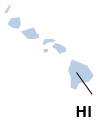 Below National Average
61.3
Data source: Unionstats.com via BLS data, 2024
[Speaker Notes: Source: Unionstats.com, Historical Tables: Union Membership, Density and Employment; By Sector and State: 2023:
https://unionstats.com/state/htm/state_2023.htm
Accessed Jan. 24, 2024

According to the BLS, 89.3% of the U.S. construction workforce was nonunion, a historic high since BLS began recording this data:
https://www.abc.org/News-Media/News-Releases/abc-a-record-893-of-the-us-construction-industry-is-not-part-of-a-union

ABC: Less Than 10% of the Construction Workforce Belongs to a Union in 29 States:
https://www.abc.org/News-Media/News-Releases/abc-less-than-10-of-the-construction-workforce-belongs-to-a-union-in-29-states]
State-by-State Construction Industry 
Union Workforce Density (2023)
1.6
13.6
10
5.4
10.2
27.1
2.1
9.2
14.9
18.8
26.6
17.8
18.8
2
3.3
12.2
20.7
13.8
16.8
10.0
16.3
20.8
12.2
7.1
27.6
3.4
17.2
7.2
17.1
5.2
2
17.2
11.7
8.5
10.2
0.4
4
3.3
3.2
7.8
7
5.8
1.7
1.8
2.8
6.5
1.3
Construction Industry Workforce
10.7% Union
3
2.8
Below National Average
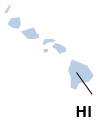 38.7
Above National Average
Data source: Unionstats.com via BLS data, 2024
[Speaker Notes: Source: Unionstats.com, Historical Tables: Union Membership, Density and Employment; By Sector and State: 2023:
https://unionstats.com/state/htm/state_2023.htm
Accessed Jan. 24, 2024

According to the BLS, 89.3% of the U.S. construction workforce was nonunion, a historic high since BLS began recording this data:
https://www.abc.org/News-Media/News-Releases/abc-a-record-893-of-the-us-construction-industry-is-not-part-of-a-union

ABC: Less Than 10% of the Construction Workforce Belongs to a Union in 29 States:
https://www.abc.org/News-Media/News-Releases/abc-less-than-10-of-the-construction-workforce-belongs-to-a-union-in-29-states]